Writing Service Documentation
Presented By: 
April Metzger, LMSW
This material is designed & intended for general informational purposes only.  The user is responsible for determining the applicability & legality of this information & for determining the most recent law, statute or regulation(s) that may be applicable to the user’s particular situation.  The Iowa Association of Community Providers assumes no responsibility for the accuracy or legality of the information contained herein.
Role of Service Documentation
Written documentation that:
gives the person served & their team the data to track progress on goals & objectives.
gives an agency information to track if staff are providing high quality services.
gives funding sources (MCO’s) information to support billed claims.
Elements to Service Documentation
Date & Time
# of Units Provided
Service Code/Level of Care
Staff name, title, & signature (can be electronic)
Place of Service
Name, Dosage, and Route of  meds administered as part of a service (can reference MAR in note for this).
Description of the specific component 
Goal, Objective, Interventions
Narrative of Intervention & Progress
[Speaker Notes: Assisted with med admin according to the MAR.]
Service Code/Level of Care
Service Code: Ex. H2016
Level of Care=modifier: U8
Place of Service
Need to specify where the service was conducted. 
If more than 1 place is the same in a community (ex. 2 Casey’s) you need to specify the address. Some agencies always want address, just follow your practices. 
The “member’s home” is sufficient for services provided in the home.
Specific Components (Medicaid Payable Skill)
This should be included in the documentation..
Could be identified in the Objective, Interventions &/or the Service Documentation.
Ex in Objective:  To improve on my adaptive living skill of doing laundry, I will wash & dry all my dirty clothes once a week, completing the task in 1 day prior to 7pm, for at least 30 of the next 52 weeks.
Narratives should...
Reflect a reasonable amount of information to support the time being billed. 
*Daily Services: If doc. time is the shift time, it is recommended to write the actual time you are working on a specific skill w/in the note. 
Show that support is being provided throughout a billed timeframe 
Contain relevant information, NOT a book of every single action/event that occurred ex. He said.. I said
High quality documentation needs to include...
Staff’s Action
Intervention/Action of staff
Person’s response to this intervention/action
Person’s progress
Client’s Progress
Client’s Response
1. Intervention/Action of Staff
Notes need to answer questions like…
What intervention or support did they provide?
How often did they do it?
When did they do it?	

You need to write notes in a way that an auditor will look
at it and say… Wow! You worked hard today to support this person. You do awesome work.
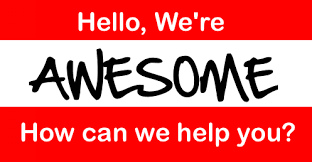 [Speaker Notes: Agency’s proof of their work.]
2. Person’s Response
How did the person served responded to staff’s intervention?
what did they say (if significant)?
what did they do?

NOTE: this does not have to be a 
complete narration of every move,
every event, or every word said.
Write about what response was given as it relates to the objective being worked on.
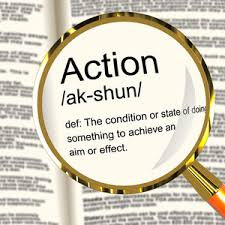 3. Progress:
Need to review the impact of the intervention
Need to write the outcome..did they miss or hit the mark?
         Ex. 
Did the person learn something?
Did the person demonstrate something?
Did the person not get it despite repeated attempts?
Did the staff have to model the skill & have the member repeat the steps, etc.?
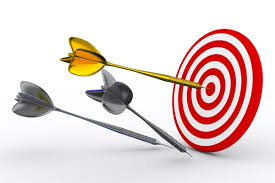 Support Goals/Objectives:
There needs to be documentation of supports provided throughout a shift/day. 
Past Practices: Support Note
Summarized note that documented all support provided throughout a shift/day

Current Recommendation: Supports have a Goal/Objective association. 
Can be a maintenance style goals/objective
Multiple supports can be linked to one Goal 
“I will remain safe in my home”
Documentation needs to be:
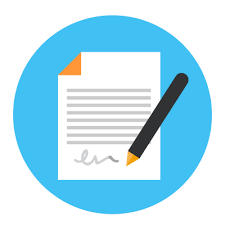 Finalized/Signed AFTER the service is provided 
Individualized & unique. Don’t cut & paste.
Respectful
Completed w/in 24 hours of providing the service as best practice
Written in a way that allows data to be easily gathered.
Succinct, yet comprehensive (no need to weather report)
[Speaker Notes: Signature: signed after time on note...EHR’s have timestamps.]
Example 1
Goal: I want to become independent in taking my medications.
Barriers:  Client’s diagnosis includes ADHD, RAD, & Mild ID, as a result, he has functional limitations associated with medication management. He is unable to identify what his medications are, why he is taking them, & how often he takes them. He requires staff assistance to learn this information. Without assistance, he is at risk of medical attention due to the inability to take medications correctly.
Objective: To work on the skill of medication management, during each scheduled medication administration, I will name every  medication I am taking without staff assistance for 10 consecutive schedule medication administration times. 
Interventions: 
Staff will ask Sam to identify each of his meds by name, dosage, & use. For any meds he can’t identify, staff will tell him all this information, having him repeat this information on at least 1 medication he can’t identify at each med pass. 
Staff will track in the progress the number of meds he can id and note medications he struggles to remember. 
Staff will provide encouragement throughout the process, reminding Sam of his progress and give reasons for learning his medications.
Documentation: 
Staff supported Sam in his medication management skill by reminding him when it was time to take his meds, and then asking him to review each med as staff took it out of the bottle. Staff reminded Sam to look at its shape, size, and color to help him identify the medication. Sam responded to this skill training by asking questions about meds he didn’t easily identify and by carefully looking at each med before taking it. Sam did not meet this objective today of naming all of his meds, but his progress was apparent in his ability to identify 3  (Lyrica, levothyroxine and hydrochlorothiazide) of his 6 meds at this am med pass without support from staff.  Staff provided further medication management skills training by naming and explaining the reason for the 3 meds he missed and then having him repeat that information back to staff. Sam responded by reiterating the meds back to staff.  Staff reinforced Sam’s learning and  progress by praising him for knowing 3 of 6.
Example 2:
Goal: I want to learn skills that will help me live more independently.
Barriers: Due to Mickey’s mental health diagnosis of schizophrenia, he struggles completing daily & adaptive living skills.  He shows extreme anxiety & difficulty with comprehension, due in part to the active auditory hallucinations he experiences. Mickey needs staff to instruct him step by step with things like stirring, making a sandwich, getting dressed, completing hygiene activities, as well as most activities of daily living.  
Objective: To improve my adaptive living skills, I will make & pack into my lunch box a sandwich, a fruit or vegetable, a drink & at least 1 other item of my choosing daily 4 of out 5 days a week , for at least 19 of 26 weeks.
Intervention: Staff will assist Mickey in identifying & gathering needed food items, giving reminders on what needs to be in the lunch, & providing physical assistance as needed. Staff will educate Mickey on healthy food options. Staff will also assist Mickey with getting to the store & making purchases necessary for this objective. At the store, staff will give guidance, education, & support as needed. If mental health symptoms are active during any events, staff will re-assure Mickey of his safety & review his coping tools to minimize symptoms.
Documentation:
Staff supported Mickey in his adaptive living skill of learning how to pack his lunch for the day by identifying with Mickey what he wanted to bring, then assisting him through verbal reminders and gesturing to locate his needed food items. Mickey responded by gathering his food items in under 5 minutes. He decided on a ham and cheese sandwich, an apple, a juice box, and a bag of chips. Staff modeled for Mickey how to put his sandwich together and then into a storage bag. Staff provided verbal cues and gestures to Mickey on how to best put this meal in his lunch bag so that items wouldn’t get smashed and so that cold items stayed closest to his ice pack. Mickey responded by following staff’s suggestions. Staff provided praise and encouragement throughout this activity so Mickey knew when he was making good independent decisions. Mickey made progress today by successfully assembling his lunch with all the identified items in his objective.
Example 3:
Goal: I want to manage my Mental Health symptoms so I can remain living in my own apartment.
Barriers: Due to Jo Jo’s  mental health diagnosis of major depression, he struggles completing daily & adaptive living skills.  He experiences difficulty with comprehension, organization & concentration. The depression when active usually results in him avoiding others, sleeping excessively & not eating or managing hygiene regularly. 
Objective: I will work on my  adaptive living skill of hygiene by showering at least 3 days between Monday thru Sunday for 15 of 26 weeks.
Intervention: Staff will monitor the number of days & which days that JoJo showers during their drop in support. Staff will ensure that JoJo marks his shower days on his tracking calendar & reviews what days are left in the week to be successful at this objective. Staff will do a MH wellness check-in to review if his symptoms are barriers to his success, & provide a review of or suggestion for coping tools he can use to improve his recovery steps. If JoJo has not showered for more than 2 days, staff will encourage him to take the shower while staff are present, if JoJo complies following the shower staff will ask JoJo the impact this action has taken on his overall feeling of wellness & discuss this in terms of how personal care can aide in feeling better.
Documentation:
Upon arriving at JoJo’s apartment, staff assisted JoJo with his adaptive living skill of showering by first reviewing with him which days he has showered so far this week. Since today was Friday staff discussed Jo Jo’s  objective of wanting to shower 3 times from Sunday to Monday. JoJo responded to this by showing staff his showering chart of having taken a shower on Monday and Wednesday of this week. Staff noticed no body odor, his hair appeared non-greasy, and his clothes were clean. Staff praised JoJo for this success and then together they talked about how to meet this objective since he needed one more shower. JoJo agreed to shower on Saturday. Staff assisted JoJo by talking to him about how his showering impacts his mental health. JoJo responded stating “I feel better” and rated his MH at a 7 on a 1-10 scale (10 being good). Staff encouraged JoJo to keep up the good work and reminded him to continue to pay attention to his wellness. JoJo made progress on his objective by showering 2x in the week and making plans to shower a 3rd time before Sunday.
Example 4:
Goal: I want to keep my community job working at Banner’s Grocery. 
Barriers: Due to Jo Jo’s  mental health symptoms relating to his diagnosis of major depression, he experiences difficulty with comprehension, organization & concentration. The depression when active usually results in him avoiding others, sleeping excessively & struggling to get up and get to work. When at work his focus can be limited and he will attempt to isolate and avoid interactions with others.  
Objective: I will complete job duties, staying on task with 6 or less reminders per shift in hopes to decrease reminders by 50%. 
Intervention: Staff will remind, prompt and encourage JoJo as needed to assist in courtesy in more than one area/checker. Staff will remind and encourage JoJo to use 2 hands when picking up items, putting items into bags and the cart. Staff will provide reassurance during frustrations and provide emotional supports as needed through discussion, role playing/modeling etc. situations with JoJo. Staff will complete and help JoJo to use and learn down time list of things to complete i.e. facing, putting things away.  Staff will provide and or help JoJo  to set up transportation as needed to and from work. Employment Specialist will follow up with employer and relay information to the team. JoJo  is successful when he is able to complete job duties with 6 or less reminders per shift.
Documentation:
Staff supported JoJo today by monitoring his verbal and nonverbal behaviors giving feedback when symptoms became more evident and by giving praise for behaviors that met his employment objectives. At 1pm, JoJo was off task for several minutes talking with a friend he saw in the store, so staff gave non-verbal cues and then a verbal redirection to JoJo. JoJo responded quickly to the verbal reminder and refocused on his shelf stacking task within 2 minutes. At 2pm, JoJo started talking to himself, reducing his eye contact, and using a louder tone of voice (typical signs of increased stress) so staff reviewed JoJo’s list of coping tools. JoJo responded to this intervention by picking a deep breathing exercise.  Staff modeled this for JoJo. JoJo responded by mirroring staff’s breathing.  JoJo symptoms stopped after this activity. Staff gave feedback to JoJo about the change they saw in his ability to focus. Throughout the rest of the time together staff gave verbal encouragement and praise for doing steps expected of him at work. Staff were available for 3 hours today and in that time, staff needed to intervene with verbal redirection cues only twice. JoJo made progress as this met his objective.  Staff completed their support by transporting JoJo back to his home after work.
Takeaways
Documentation needs to be written so that you can:
Easily see the full scope or explanation of the support & services being providing. 
Easily see how the person served is responding the interventions
Easily see the person’s served progress to that staff intervention/action
Notes= proof of work well done, so upon an audit your agency gets to keep their $. Take credit for a job well done.
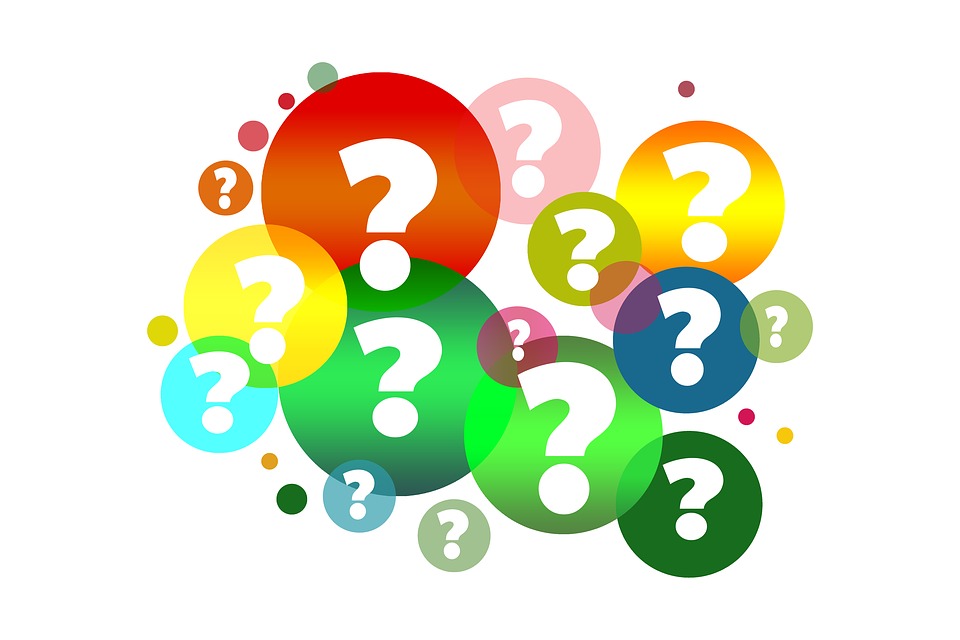